Pohjatunti
HI4
Antiikki Kreikka
Uskonto: 
Maailma täynnä erilaisia jumaluuksia, 12 pääjumalaa, asuivat Olympos-vuoren huipulla (Zeus)
Jumalilla omat erityispiirteensä ja elämän alueensa, ihmisistä heidät erotti kuolemattomuus
Ihmiset tavoittelivat jumalten suosiota -> uhrit, riitit, rukoukset

Maailmankuva:
Myytit
Uskonnolliset juhlat esim. Olympian juhlat joka neljäs vuosi
Teatteri esim. Dionysia-juhla
Panhelleenisia (yhdisti kreikkalaisia)
Demokratia (Ateenassa 500-luvulla eaa. kehitetty hallintojärjestelmä)
Hellenismi (Aleksanteri Suuri pyrki tietoisesti sulauttamaan kreikkalaisten helleenisen ja itämaiset kulttuurit toisiinsa 
Filosofia (kaikkea ihmiseen, yhteiskuntaan ja luontoon liittyvää voidaan tutkia ja pohtia kriittisesti; yritettiin selittää järjellä esim. Pythagoras luvut, Demokritos pienet näkymättömät hiukkaset, atomit) -> tietoon perustuvan maailmankuvan synty
Tiede (matematiikka, mekaniikka, lääketiede, tähtitiede), Ptolemaiolainen maailmankuva (yleisesti hyväksytty käsitys Euroopassa aina 1600-luvulle asti)
Antiikki Kreikka Taide(heijasti kreikkalaisten maailmankuvaa: uskonnollisuus, jumalat, voittoisat taistelut, urheilijat)
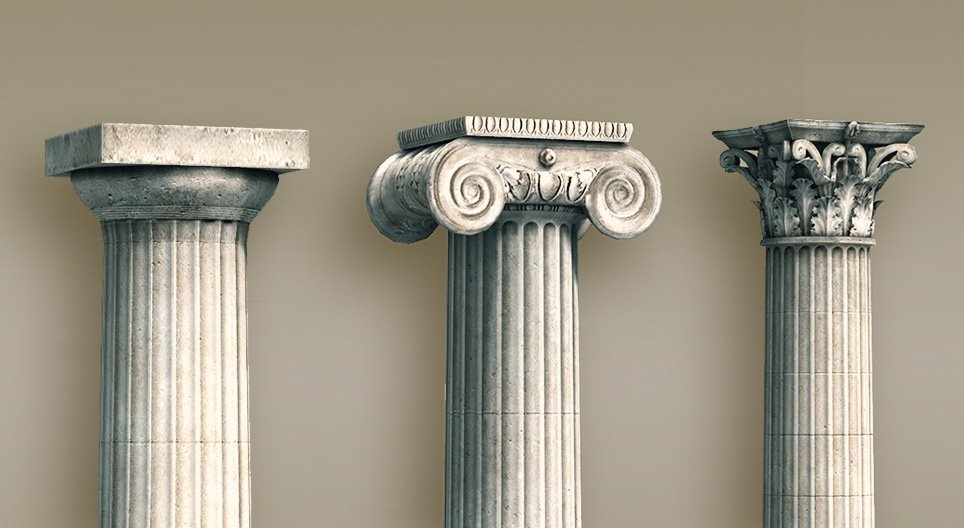 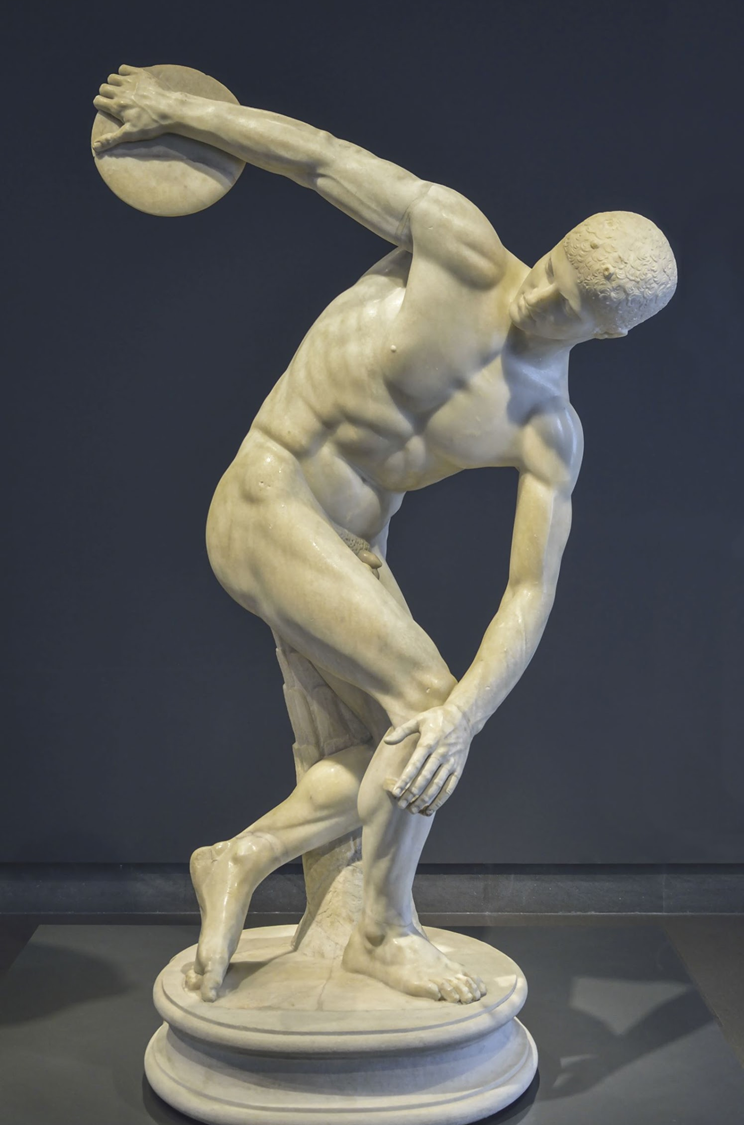 Arkaainen kausi 600-480 eaa. 
Patsaissa tyyli jäykkä, kaavamainen, arvoituksellinen hymy, tyylivaikutteita Egyptistä
Klassinen kausi 480-330 eaa.
Rakennukset mahdollisimman sopusuhtaisia (suorakulmaisuus, päätykolmiot, pylväiköt, marmori, kirkkaat värit)
Eri pylvästyylit: doorilainen, joonialainen, korinttilainen
Kuvanveistäjät pyrkivät sopusointuun ja symmetriaan, tasapainoon, matemaattisesti tarkat mittasuhteet
Luonnonmuotojen hyödyntäminen rakentamisessa
Hellenistinen kausi 330-30 eaa.
Patsaissa teatraaliset aiheet, yksityiskohdat, dramaattisuus, tunteet
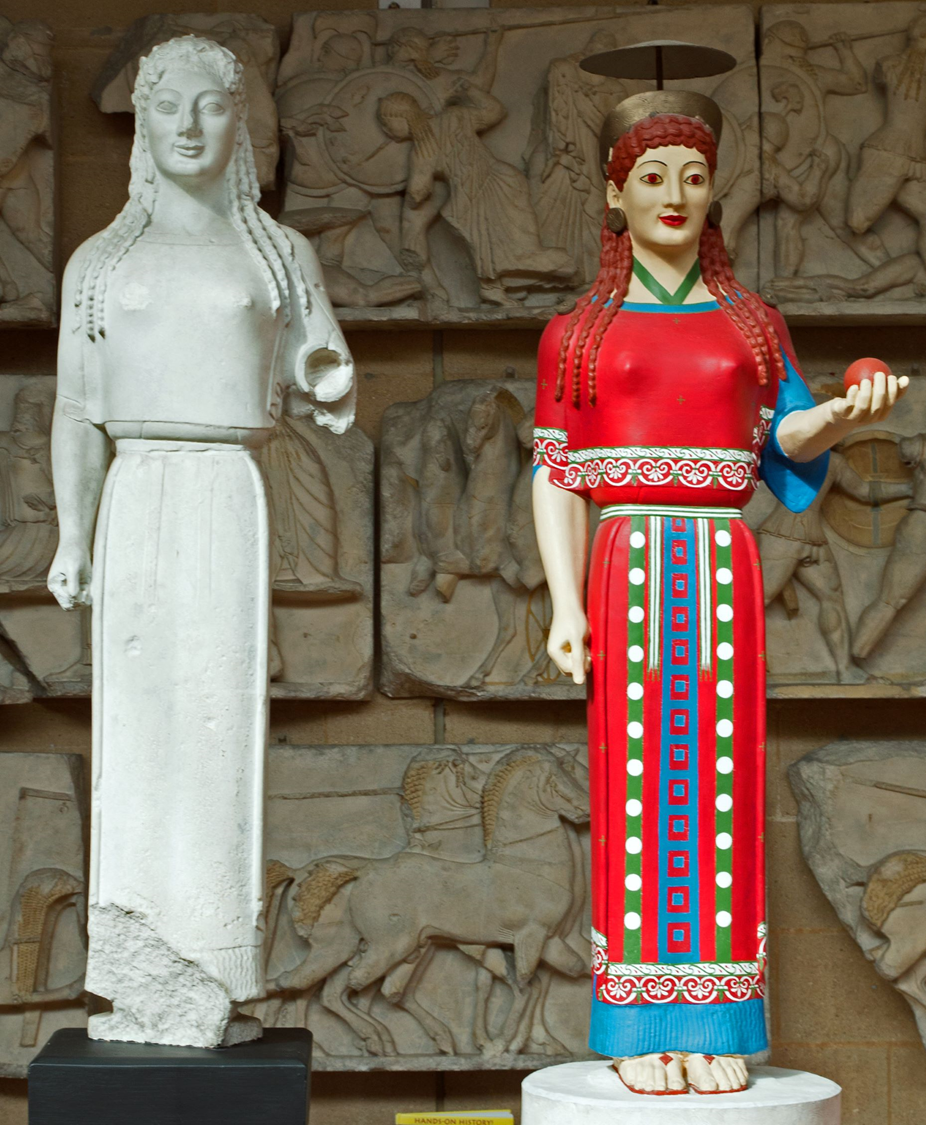 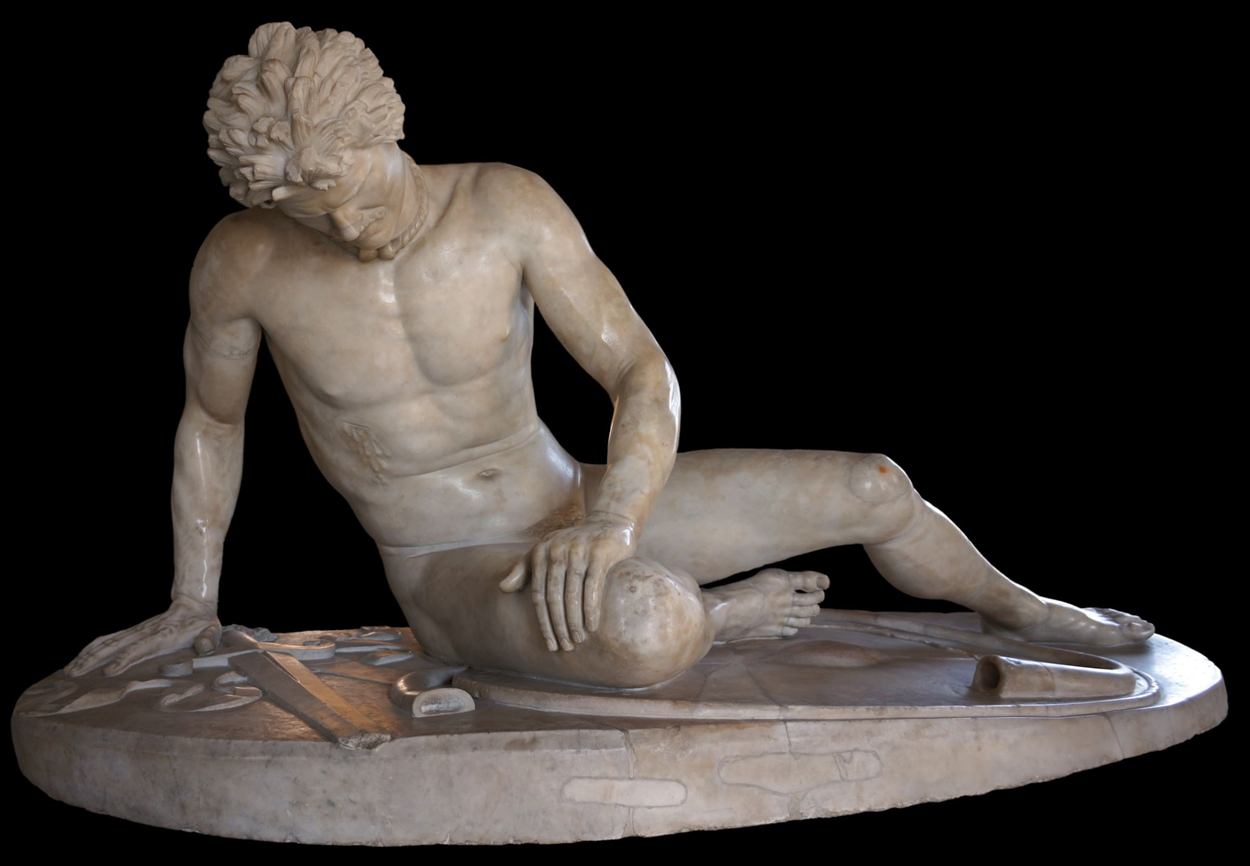 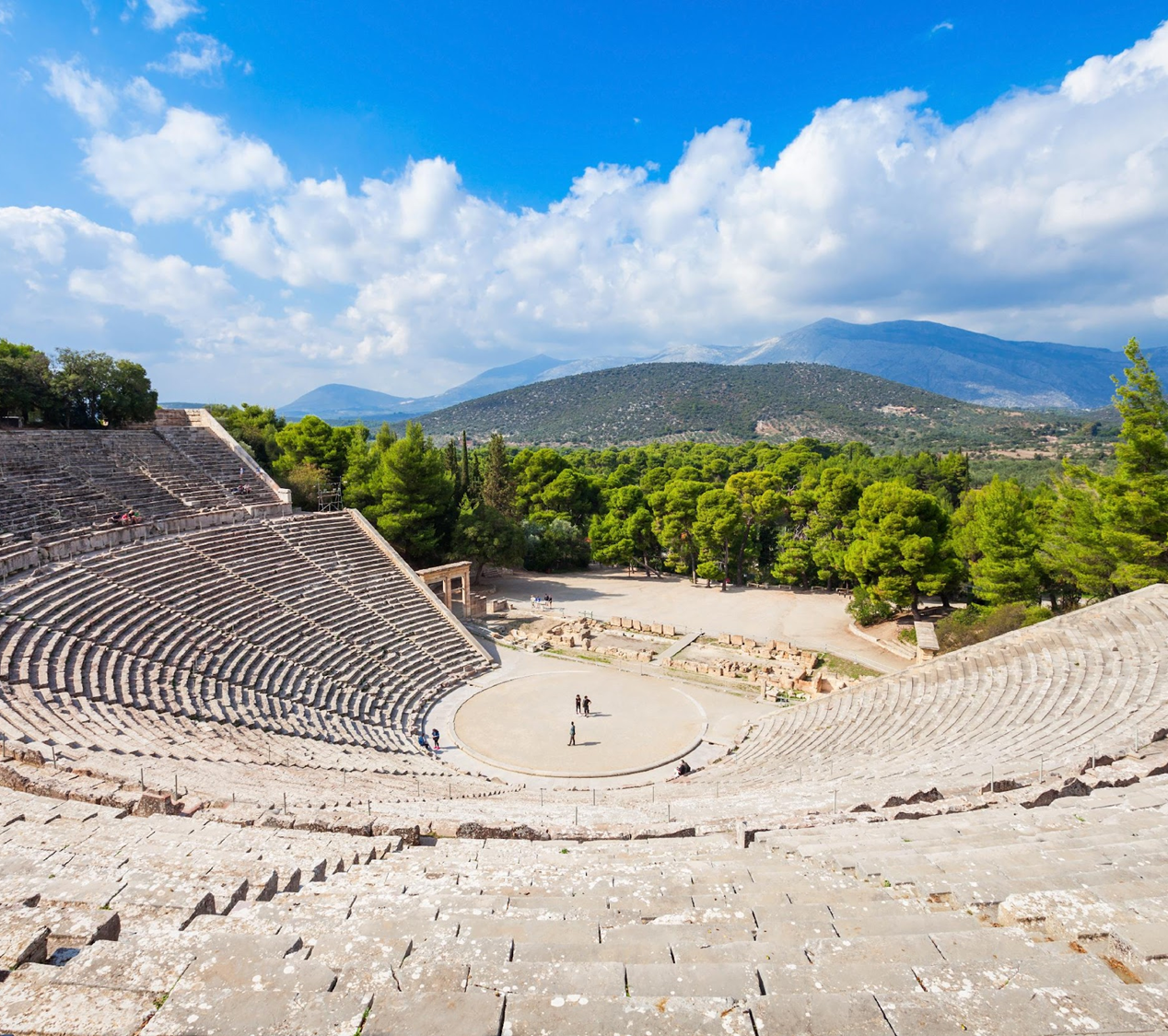 Perhe antiikin Kreikassa
Naisen asema vaihteli eri kaupunkivaltioissa
Ateenassa tyttöjen ja poikien kasvatus oli pikkulapsina samanlaista-> erkani 7-vuotiaana -> poikien kasvatus tähtäsi julkiseen elämään, tyttöjen kotitalouteen
Spartassa tytöt kasvatettiin poikien tavoin kestämään sodan rasituksia, Spartassa yhteiskunta huolehti lasten kasvatuksesta 7 ikävuodesta lähtien
Ateenassa myös naiset saattoivat olla kansalaisia, mutta heillä ei ollut poliittisia oikeuksia (naiset oli suljettu julkisen elämän ulkopuolelle)
Miehet osallistuivat päivisin politiikkaan ja muuhun julkiseen toimintaan.
Oikos eli koti oli naisten valtakunta 
Köyhimmissä perheissä myös naisten oli työskenneltävä kodin ulkopuolella
Sosiaaliset erot suuria (orjien ja muukalaisten asema turvaton)
Antiikki Rooma
kreikkalainen tiede, taide ja uskonnolliset vaikutteet levisivät Rooman alueelle
Merkittävimmät kulttuurisaavutukset liittyvät imperiumin johtamiseen: insinööritaito (tieverkosto, julkiset rakennukset, viemäröinti, vesijohdot, sillat), yhtenäinen lakikokoelma, juristit
Demokratia ei periytynyt Kreikasta Roomaan; senaatti  käytti korkeinta valtaa, senaatissa valta oli patriiseilla, kansalliskokousten äänimäärä perustui varallisuuteen, eri kansanryhmät eri arvoisia myöskin lain edessä
Ihmisen asema perustui syntyperää enemmän varallisuuteen ja suhteisiin (keisariaikana)
Patriarkaalinen yhteiskunta (keisariajalla naisen asema parempi kuin Kreikassa)
Suurvalta, miljoonakaupunki Rooma
Forum Romanum
Colosseum, Circus Maximus, julkiset kylpylät
Latinan kieli
Kristinusko; aluksi kielletty, vainottu n. 200 luvulta, Konstantinus Suuri (274-337) lopetti vainot, julisti Roomaan uskonvapauden v. 313 -> 300-luvun lopussa ainoaksi sallituksi uskonnoksi
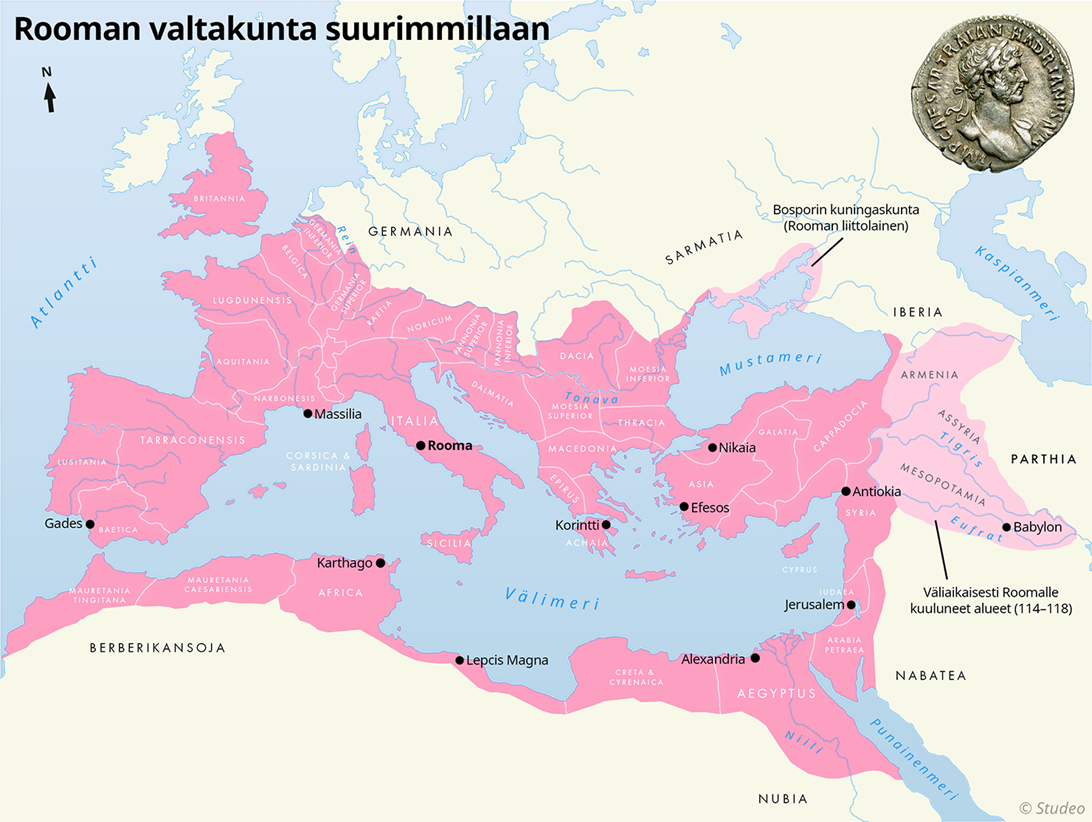 Rooman valtakunta syntyi 700-luvulla eaa. kuningaskunnaksi, muuttui tasavallaksi 509 eaa.-n. 29 eaa. ja lopulta 27 eaa. keisarikunnaksi.
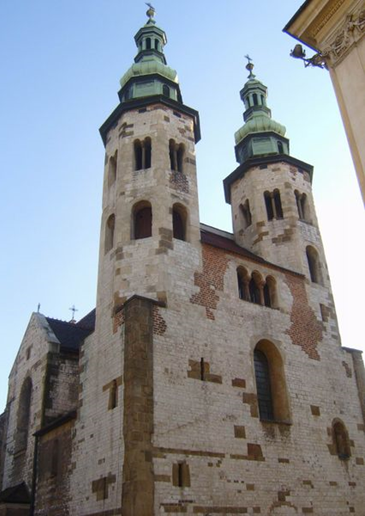 Keskiaika n. 400-1400-luvun loppu
USKONTO
Katolinen kristillisyys yhdisti keskiajan Länsi-Eurooppaa, mutta kulttuurivaikutteita saatiin ortodokseilta sekä muslimeilta
Kuuria, kanoninen oikeus, inkvisitio, kerettiläinen, ristiretket
luostarilaitos

MAAILMANKUVA
Keskiajan alussa Eurooppa oli hajanainen (valtioiden välillä ei ollut selkeitä rajoja)
Läntistä kristikuntaa yhdisti feodalismi, säätyjako, ritarikulttuuri ja latinan kieli (oppineet)
Yhteisöllisyys (oma kylä ja kirkko), karnevaalit
Nykyhetki, luonnon kiertokulku ja vuodenajat määrittivät elämää (aikaa vaikea mitata, kirkkopyhät)
Pyhimyksillä suuri rooli, kirkon opit olivat olennainen osa maailmankuvaa

TAIDE
Kirkkoarkkitehtuuria, alttaritauluja, aiheet Raamatusta 
Arvoperspektiivi
Mesenaatit
Ei taiteilijoita vaan käsityöläisiä
Romaaninen tyyli (1000-1100), basilikakirkot
Goottilainen tyyli (1100-1400), katedraalikirkot
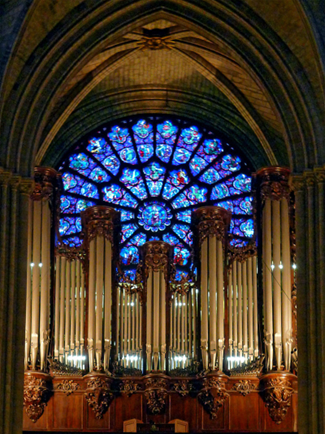 TIEDE
”Kaikki olemassa oleva tieto on saatu selville jo antiikin aikana”.
Uuden ajan murros 1400-luvun loppu-1500-luvun alku
TAIDE
Renessanssi
Antiikin kulttuurin uudelleen elpyminen/syntyminen (la rinascita), esikuvana Kreikan klassinen tyyli
Ihanteena yksilöllinen ja oppinut ihminen, omia rajojaan hakeva yleisnero
Huomio maanpäälliseen elämään (pukeutuminen, ruokakulttuuri)
Aiheita uskonnon lisäksi myös antiikin mytologiasta ja maallisista asioista
Taideteoksissa kuvattiin yksittäisiä henkilöitä, muotokuvamaalaukset
Maalausten signeeraaminen (itsenäinen, luova yksilö), keskeisperspektiivi, värikkäitä maalauksia, öljyvärit
USKONTO
Reformaatio
Syyt: renessanssiajan paavien pröystäilevä elämä ja vallankäyttö, katolisen kirkon vauraus (verovapaus, verotulot, anekauppa) -> kirkkoa syytettiin ahneudesta ja etääntymisestä Raamatun opeista
Vaadittiin: Raamatun kääntämistä kansankielelle, anekaupan lopettamista
Martti Luther (1483-1546) ”Ihminen saattoi pelastua ainoastaan uskon avulla, ei ostamalla aneita.”
Vastauskonpuhdistus 
MAAILMANKUVA
Kopernikus: aurinko kaiken keskipiste -> heikensi kirkon arvovaltaa
Yksiöllisyyttä alettiin korostaa
Löytöretket 
Kirjapainotaito
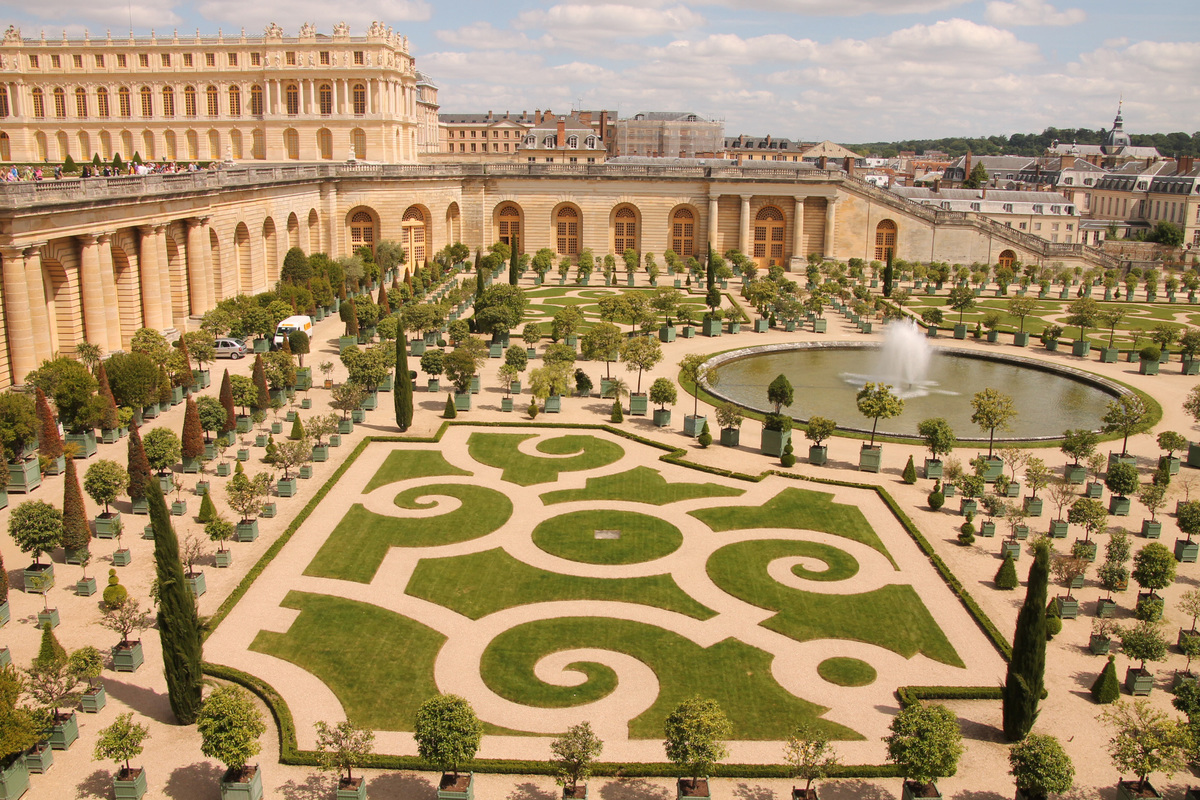 Uusi aika
TAIDE
Barokki (1500-luvun loppu – 1700-luvun alku)
geometrisia muotoja, symmetriaa, runsasta koristelua
arkkitehtuurissa jatkui antiikin ihannointi (pylväät, kupolit ja patsaat)
maalauksissa voimakkaita värejä, runsaita muotoja, valo ja varjo vaihtelivat teoksissa, usein tummasävyisiä
Pukeutumismuodissa barokki ilmeni raskaiden samettikankaiden käyttönä, turkisreunuksina ja isoina koruina. Barokin mahtipontisuus tuli esiin myös suurina peruukkeina. 
Absolutismi
TIEDE 
Tavoitteeksi uuden tiedon etsintä (empiirinen tiedonhankintamenetelmä)
Uusia yliopistoja perustettiin
Vesalius anatomia, Kopernikus ”aurinko on kaiken keskipiste”
Mekanistinen maailmankuva
Käsitys eurooppalaisuudesta alkaa muodostua
VALISTUS (1700-luku valistuksen valtakautta)
John Locke (1632-1704), ”valistusfilosofian isä”, tasa-arvo, yhteiskuntasopimus
Korosti järjen käyttöä ja arvosteli yhteiskunnan epäkohtia
Valistusfilosofit arvostelivat kirkon vahvaa asemaa, vaativat uskonnonvapautta
Mainio vallankumous 1688-1689, Yhdysvaltain itsenäistyminen 1776, Ranskan suuri vallankumous 1789
Ranskan kieli korvasi 1700-luvulla latinan sivistyneistön kielenä
Rokokoo 1700-luvulla korvasi barokin ->  uusklassismi 1700-luvun jälkipuolella (valistuksen aatteet ja antiikin klassinen taide yhdistettiin)
Montesquieu (1689-1755):
Vallan kolmijako: lainsäädäntö-, toimeenpano- ja tuomiovalta annetaan eri hallintoelimien käsiin 
Voltaire (1694-1778): valistunut itsevaltius
Rousseau (1712-1778): suora kansanvalta,
Vaikutti koko yhteiskuntaan (vaikka ei ollut koko kansan aate)
Erityisesti porvarit ajoivat valistuksen sanomaa: syntyperäiset etuoikeudet pois -> tilalle mahdollisuuksien tasa-arvo 
Edisti sääty-yhteiskunnan hajoamista, vanhojen perinteiden murtumista, yhteiskunnallisten uudistusten alkamista
Kristillisen maailmankuvan korvasi vähitellen tietoon perustuva maailmankuva
Edistysusko eli positivismi
Vaikutti osaltaan teolliseen vallankumoukseen (järjen ja hyödyn korostus) 
Uusi ilmiö: julkinen keskustelu ja ns. yleinen mielipide -> myöhemmin entiset alamaiset vaikutusvaltaisiksi kansalaisiksi (kansallisvaltiot)
Ihmisen oikeus oikeuksiin
Valistuksen merkitys
1800-luku
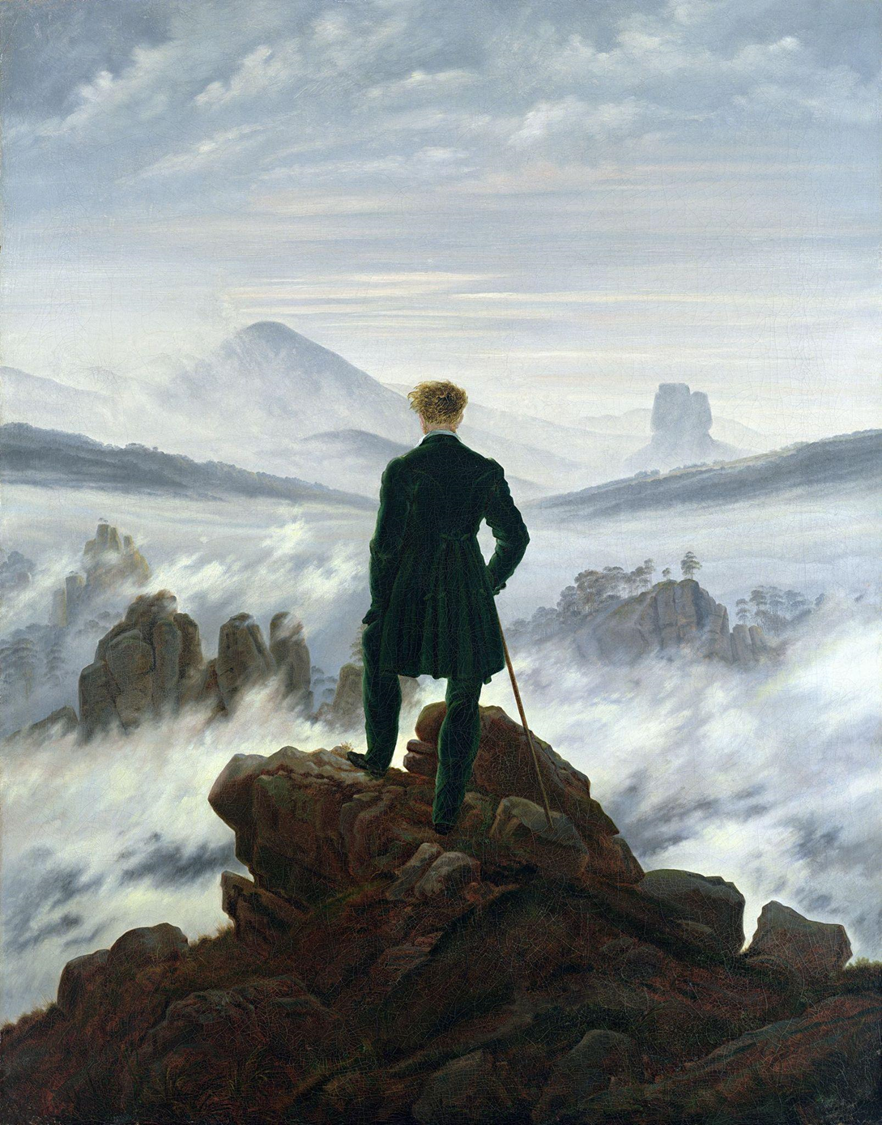 MAAILMANKUVA
Perinteisen kristillisen maailmankuvan mureneminen
Tieteiden voittokulku
Suuret aatteet: liberalismi, nationalismi, sosialismi, konservatismi
Koulutuksen avulla mahdollisuus nousta parempaan asemaan
Porvariston merkitys kasvoi
TAIDE
Romatiikka: Valistuksen korostaman järjen tilalle nousivat tunteet, nationalistiset aatteet heijastuivat romantiikkaan, luotiin kansallisromanttisia teoksia ja taiteilijat ammensivat aiheitaan historiasta, kirjoitettiin kansalliseepoksia ja perustettiin kansallismuseoita 
Realismi: teollisen yhteiskunnan ongelmat saivat taiteilijat maalaamaan realistisesti, aiheiksi todellisen elämän tapahtumat kaunistelematta, ateljeiden ohella alettiin maalata luonnossa
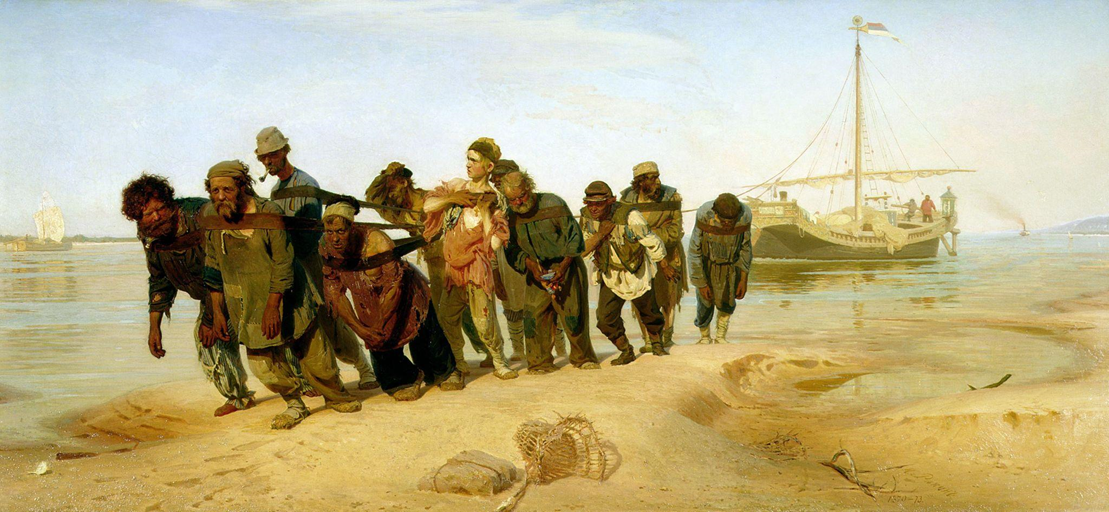 Tieteiden voittokulku 1800-luvulla
Moderni taide (1800-l. lopulta alkaen)
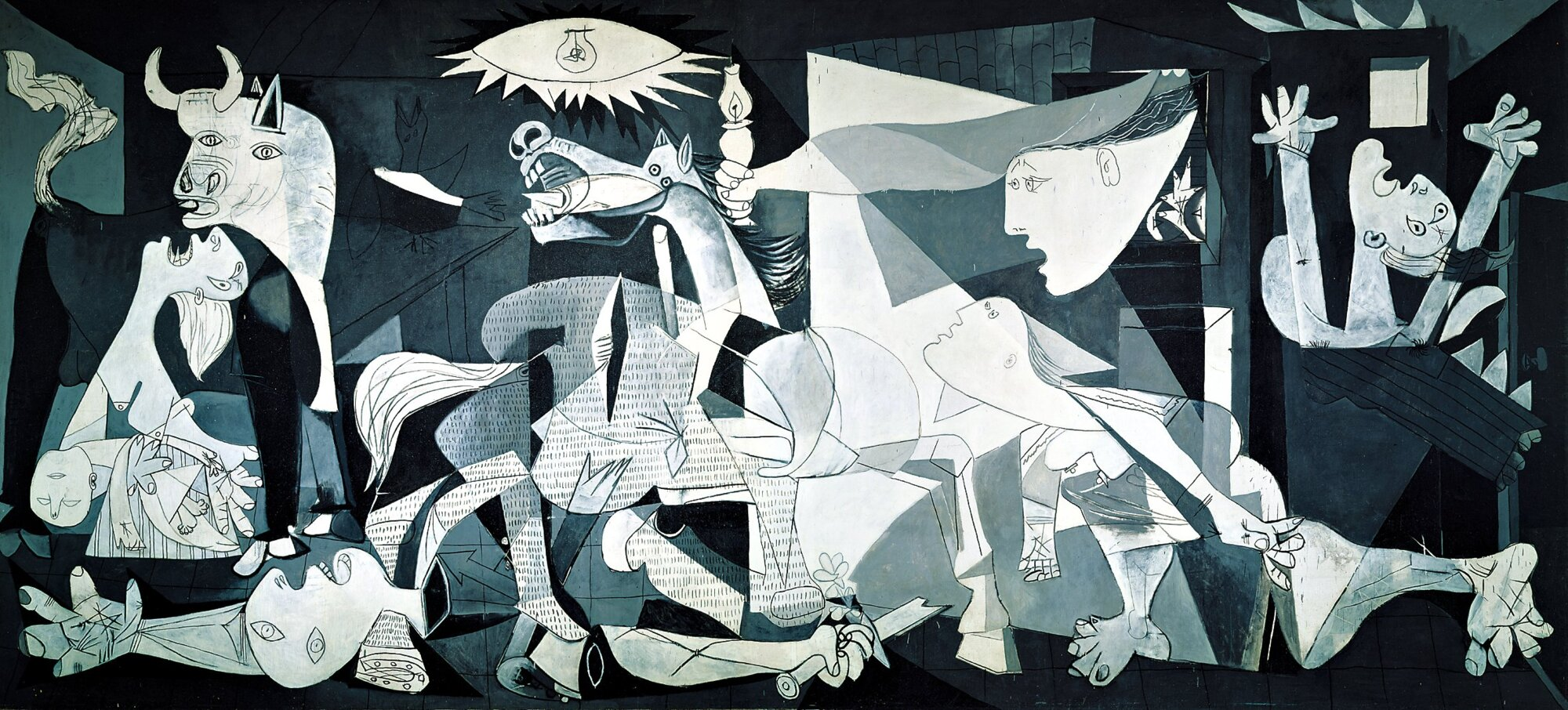 Art nouveau Ranskassa, aaltoviivat kukka- ja lehtiaiheet – Jugend Saksassa (Suomessa, luontoaiheet, kävyt, oravat, karhut)
Avantgarde eli kaikkea kokeilevaa ja uutta ilmaisumuotoa etsivä taide -> kubismi (Picasso), ei pyritty esittävyyteen, ei jäljitelty todellisuutta (abstraktismi)
Surrealismi (tietoisen ja tiedostamattoman kokemusmaailman yhdistäminen)
Funktionalismi arkkitehtuurissa 1920-1930-luvulta
1960-luvulta Postmodernismi (taide pirstoutunut moniksi eri alalajeiksi)
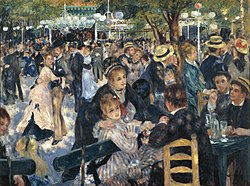 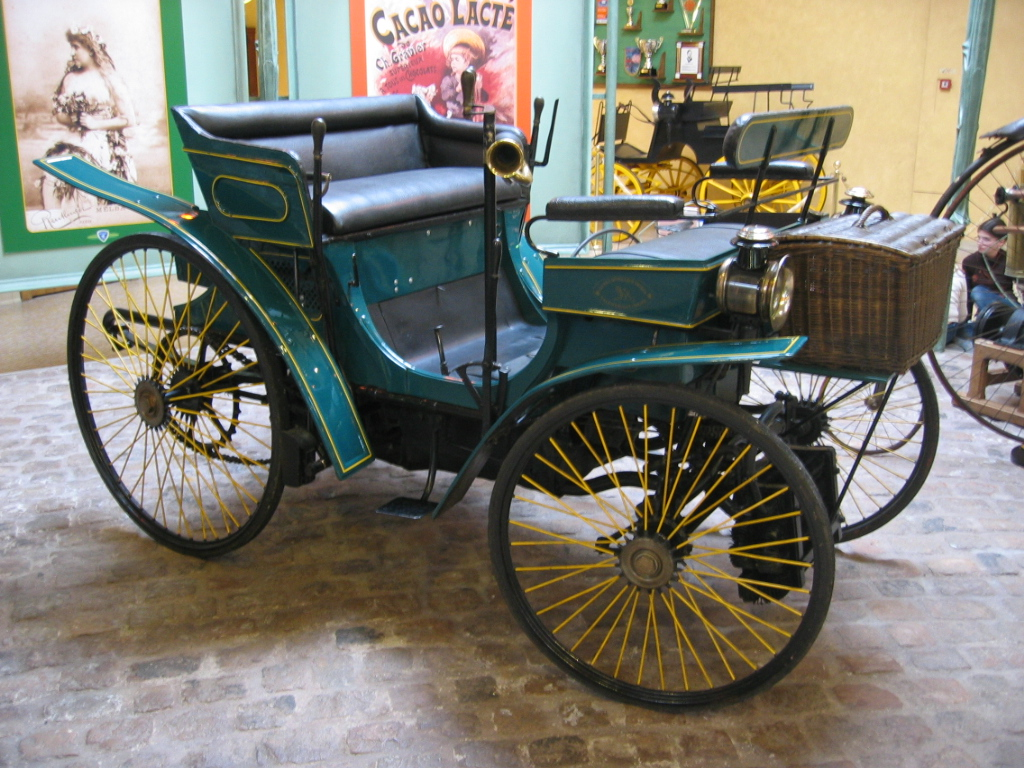 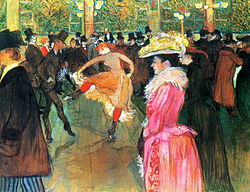 Belle époque
1800-luvun lopulta ensimmäisen maailmansodan alkuun 1914
Rauhaa, yltäkylläisyyttä, edistystä, kulttuurin kukoistusta
Kaikkien yhteiskuntaluokkien elämänlaatua parantaneita keksintöjä mm. kaasuvoima, sähkö, juokseva vesi ja kunnollinen viemäröinti. 
Kun kodin arkielämästä tuli helpompaa, ihmisillä oli enemmän aikaa työlle ja vapaa-ajan huvituksille
Uudet totalitaristiset aatteet
Kommunismi Neuvostoliitossa (Lenin)
Fasismi Italiassa (Mussolini) 
Kansallissosialismi Saksassa (Hitler)
Vaikka kommunismi ja fasismi vastakkaisia aatteita, oli niillä paljon yhteistä: 
ajatus massojen alistamisesta jonkin yksilö arvokkaamman palveltavaksi
tavoitteena luoda parempi yhteiskunta, jonka voimakkaat, rohkeat ja ihanteellisen ulkomuodon omanneet ihmiset rakentaisivat
ei hyväksytty toisinajattelijoita
sananvapauden rajoittaminen
propaganda
korostettiin järjestystä ja valtaa, sotaisuutta

TAIDE: 
Sosialistinen realismi Neuvostoliitossa
Populaarikulttuuri
https://www.youtube.com/watch?v=gj0Rz-uP4Mk

https://www.youtube.com/watch?v=b-VAxGJdJeQ
Kulttuuria massoille
Radion merkitys (tiedonvälittäjänä, kansan sivistäjänä, kiihottajana ja viihdyttäjänä)
Elokuvat
TV (yleistyi Yhdysvalloissa 1950- ja Suomessa 1960-luvulla)
Nuorisokulttuuri syntyi 1950-60-luvuilla (elintason nousu, teini-iän käsite, nuorison kapina keskiluokkaista elämäntapaa vastaan)
Klassinen kausi
Hellenismi
Ostrakismos
Patriarkaalinen
Aristokratia
Renessanssi
Goottilainen tyyli
Kerettiläinen
Romaaninen tyyli
arvoperspektiivi
Absolutismi
Valistus
Vallan kolmijako
Jalo villi
Sosiaalidarwinismi
Viktoriaaninen aika
Feminismi
Sosialismi
Realismi
Konservatismi
Nationalismi
Kommunismi
Sosialistinen realismi
Populaarikulttuuri
Massakulttuuri
Nuorisokulttuuri
TÄRKEÄT KÄSITTEET
Kokeen rakenne
Osa 1: monivalintatehtävä (vastaa kaikkiin) yht. 10 p

Osa 2: essee-kysymykset (vastaa kahteen) yht. 40 p

Osa 3: käsitteiden määrittely (määrittele neljä käsitettä) yht. 20 p (Huom! Käsitteen määrittelyksi ei riitä yksi sana esim. jos määriteltävänä on reformaatio, ei riitä, että kirjoittaa vain uskonpuhdistus, vaan tulee myös selittää esim. mitä se tarkoittaa ja sijoittaa se suunnilleen oikeaan aikaan ym.)